Study of early adopters of shared services and cloud computing - ‘FEAST’
Mark Clark, Gill Ferrell, Paul Hopkins
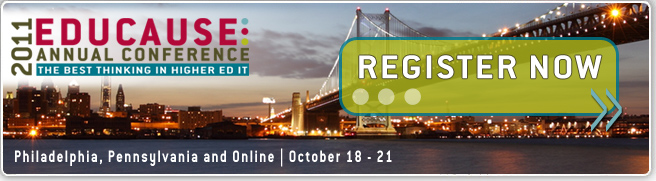 Copyright  - Paul Hopkins 2011.
 This work is the intellectual property of the author. Permission is granted for this material to be shared for non-commercial, educational purposes, provided that this copyright statement appears on the reproduced materials and notice is given that the copying is by permission of the author. To disseminate otherwise or to republish requires written permission from the author.
Overview & Synopsis
HE Associates:
A collection of former senior University officers doing things that interest them on a commercial basis
The FEAST study was funded by JISC (2010/11)
Relevant to all HE/FE internationally
Considers the justification for institutions to be more agile
Proposes rapid adoption of Shared Services, Cloud Computing and new technologies as routes towards agility
Google “JISC FSD FEAST” for more information on the project
I cannot do justice to a 300+ page resource in the time available
http://www.jisc.ac.uk/media/documents/programmes/flexibleservicedelivery/Feast%20Final%20Report%20May2011.pdf 
Or http://tiny.cc/fw69b
2
Environment
HE is just too expensive for most economies 
-	Especially as an increasing % of the population attend universities

In the end the customer pays! (student loans/taxation….)

Desire to transfer money from back-office (admin) to front-office (T&L, research) services
Why compete on services that add little competitive advantage?

Institutions need to become much more agile

Not forgetting a new type of competitor (the ‘with-profits’ universities)
3
A Digression: The UK Context
UK Government believes that efficiencies in back-office will come through sharing/pooling and potentially from outsourcing:

shared services "can make a sizeable contribution to making UK universities more competitive in the future and allow for the utilisation of savings in support of teaching and research";

Government reports claim that £2.7bn ($4bn) could potentially be saved annually by the UK HE sector if the provision of certain non-core services was transferred. This is approx 10% of the sector’s total expenditure.
4
Complacency and exposure
UK HE has an excellent history of sharing in respect of IT/IS activities and others:
purchasing consortia, staff development activities, student recruitment with UCAS, libraries etc 
The JISC information services and infrastructure examples such as the JANET data network are world-leading!

However, the sector historically has been established to compete rather than collaborate! 

So… does sharing make sense particularly now that cost and locality are becoming key factors in student choice of institution?
5
The Audience for the FEAST report
The FEAST study is deliberately high level and targeted at senior executives – Governors, Principals, VCs, FDs, CCOs, PVCs etc and is intended as a resource to be utilised rather than stand-alone. 

Institutions are generally not ready for (or even aware of) the agility required to support new technological and service cultures

So… the report is about so much more than cloud and shared services
agility is a key term as it expresses the degree of urgency that will be inevitable
6
The Cost Model
You would expect the Back-office would be disproportionately expensive in small institutions
So why do many premier institutions spend so much?
And yet deliver little more?

Evidence of expenditure v benefit is weak

Expenditure is often based on legacy, not on cost justification!

Many institutions do not cost the elements of their back-offices
7
The FEAST Project
The full report is concerned with emerging technologies and paradigms with a particular focus on the innovations required to support flexible service delivery e.g. shared services, enterprise architectures and cloud computing.

The report is written as an overview of technologies with emphasis on examples from the sector and other industries both nationally and globally.

There are major case studies and vignettes (mini-case examples) to give breadth and depth.
8
FEAST - major case studies
Case studies list 
University of Canberra 	Process outsourcing of all admin processes
An Cheim 			Common application systems across HEIs
King’s College London	Major outsourcing of IT components
SOA ESB			Several ESB/SOA projects
RCUK			Shared Services Centre – Research Councils

Vignettes approach
UK HE Vignettes		30 examples from UK HE sector
Non-UK HE Vignettes	30 examples from HE in other countries
UK Non-HE Vignettes	15 examples from other UK public sectors
9
Shared Services
Experience in the sector as a customer or partner of shared services within the UK is not high; 
Few institutions have experience of being a service provider to others and internal staff or governance may not readily adapt to the necessary cultures and requirements of being a service provider where accountabilities are significantly different. 
Adopting external services from a provider similarly requires a different culture with in-house staff needing to acquire skills in contract negotiation and management and also skills to liaise between the provider and end-users. 
At the heart of shared services is the need for a clear and pragmatic governance model.
10
Shared Services - Be Pragmatic!
Institutions should be absolutely clear about what services should be provided internally because they give a significant competitive advantage

services not on this list should be considered on merit and potential as candidates for sharing or outsourcing; 

institutions cannot just wait to become customers; 

shared services require active engagement by the partners and be determined by the governance established for the shared service; 

… hence, a pro-active approach is required.
11
Shared Services - Be realistic!
A rich shared service environment must embrace a more commercial approach requiring re-purposed governance models supported by business plans demonstrating sustainability.
top-slicing is desirable as a mechanism to develop pilot services
however sustainability and governance must be centric to any proposal 

The report discusses models of shared services including 
top-down v bottom-up; 
groupings including geography (both HE and ‘smart-city’) or 
peer groupings (‘birds of a feather’), or 
‘None of the above’  (e.g. payroll, student email..)
12
The Cloud
The cloud is sadly hyped so that it is “all things to all men”. However, there is clear evidence that the basic direction of the paradigm is going to produce transformation rather than just change.
 
The cloud is now pervasive for student email etc…
The ROI is high but few standards (except service suppliers de facto) exist in the cloud so beware that lock-in can readily be created 

The Cloud is generally not for beginners
considerable experience with virtualisation is required before entry
security in the cloud for certain services is a key issue particularly where personal data may be located off-site.
13
Cloud 2
Commercial suppliers are not charities, they need to be profitable

They offer a layered approach with access to Infrastructure (IaaS), applications (SaaS) and even business processes PaaS). 
The skills for utilisation of each layer are different and impact upon different user communities and skill sets within the institution.  

Cloud computing is an enabler for the efficient use of resources
However, Cloud computing is not about technology, it's about process and the business model. 
Adoption of the Cloud requires a degree of maturity by both the institution and its IT staff; it is not an-all-or-nothing paradigm; it is possible to enter gradually and appropriately.
14
$$$ -The big opportunity - $$$
The back-office administrative systems, services, procedures, and all related areas possibly including supporting staff. 

To date it has not been in the interests of suppliers to break this model because much money is derived from tailoring, customising and all the consequent on-going annual support and lock-ins.

The emerging ‘private’ HE providers will challenge particularly with regard to back-office efficiency and hence cost-per-student.

Some countries and US states have already established national or regional services to deliver some core functionalities…
15
Moving away from the Silo model
Within many universities, administrative systems are often operated in silos… and processes operated by independent divisions of staff.
 
Often the IT systems are the only common connecting element, operated by a common centralised IT staff with prerequisite expertise. 

The silos must be joined up by a CIO-like role with responsibility to ensure that the Enterprise Architecture is aligned to the business requirements and designed to support agility.
16
Horizon events
When looking at the future horizon…

Technological change is exponential in pace and occasionally disruptive events can appear unexpectedly.

Political outcomes can transform the horizon – e.g. the emergence of private providers, students becoming the paying customer etc

Changes in users expectations from technologies and service providers will need to be mirrored in our own delivery models. (efficient data handling, easy access to resources, collaborative tools to join all parts of institutional process etc)
17
Dis/Economies of scale in shared services
Economies and diseconomies of scale are fairly intuitively understood however, right-sizing can be a significant issue. 

Issues to watch for within shared services (e.g. shared Help desk)
Services growth can compromise the quality basis of establishment
Governance must facilitate new and departing customers
Over-diversification is a protective measure against future downturns which can lead to loss of focus
Over-promising is a serious downfall. 
Key is sustainability with anticipated failures.
18
Systems Architectures-1
Institutions spend significant percentages of their budget servicing non-core activities including the administrative support for that core.
 
Little competitive advantage is achieved from many of the non-core activities but if these are executed poorly then it will be very evident to the end-user.

Best of breed and point-to-point integrations are expensive to support and systems often have replicated functionalities to be managed. 

Disproportionate costs can result from supporting little used functionality.
19
Systems Architectures-2
Would vanilla systems represent better value with institutions adopting the processes best required by their application suites?

Just how feasible are ‘out of the box’ systems?

Administrative systems as a service can demonstrated to work in Ireland (An Chéim) and in many other US states and countries

Suppliers are resisting extensive cloud-based SOA services whilst the current market approach is so lucrative. However, the sector could take measures to instigate action towards this approach.
20
Adopting Agile Technologies
IT staff should be supported and encouraged to embrace more agile approaches to technology and services provision
Virtualisation experience wherever possible is crucial
Note conflict between “enthusiasm to embrace the new” but “reluctance to radically change systems which have had previous high levels of intellectual capital”
Business requirements must drive the investment and staff should traverse the (business) gap between systems and services delivery. 
Technical staff must fully understand the business dimension and end-user perspective and business managers appreciate what technology could deliver for them and the cost of so choosing.
21
Cloud Services
Cloud computing is much more than a technology – it is about processes, people and institutional strategies

However, the hype at this time is considerably larger than the reality. Institutions should assess their own competencies and maturity with regard to the emerging cloud paradigm.

Institutions should build skills in cloud-related technologies perhaps by instigating a private cloud and then experimenting with augmenting their capabilities through a hybrid cloud approach.
22
EA, BPM, SOA etc.
A full understanding of the costings surrounding all business process activities is highly desirable

The 80-20 rule should be carefully considered
it is very easy to spend disproportionate effort supporting activities and processes that are rarely executed.

The new paradigms require staff to learn new skills 
Time must be provided for this and suitable projects without critical constraints should be utilised to develop these new skills.
23
Staffing
There is widespread expectation that the headcount associated with IT support will be reduced as a consequence of emerging technologies and the commoditisation of services.

 But….

In an increasingly shared and service-oriented environment, the institutional skills to support tendering, contracts development and services supply management will need to be developed.
24
Commercial Services-1
Legal support is very expensive. Institutions should seek best practice from early adopters with regard to contractual arrangements regarding service contracts

Need a model for early adopters to benefit financially from sharing their experiences within the sector
 
Pilot-funding of activities should be undertaken so that the sector lessons can be made freely available in the community

Institutions should be cautious of potential lock-ins to vendor technologies
25
Commercial Services-2
Services procured from external providers (commercial or shared services) must be delivered against a contractual commitment and service level agreement. 

IT services staff do not have extensive experience of IT services procurement of the type envisaged to support institutional outsourcing of administrative systems, services, or processes
 
The sector has many examples of poor service contracts

Services procurement must recognise the impacts potentially arising from new technologies or changing end-user demands
26
Building Sector Shared Services-1
JANET as a service was initiated as a bottom-up service between a few research-intensive HEIs but then transformed to be a top-down sector-wide service. 

Sector-initiated bottom-up services find migration towards top-down and commercially focussed services extremely difficult.
 
Instigating top-down services within the sector can have the same difficulties unless the scale is small and the scope is well-defined.
 
Institutions generally do not encourage IT/IS services staff in these entrepreneurial activities
27
Building Sector Shared Services-2
If shared services are to be instigated within the sector, they will need a supporting agency/body that can examine the proposal on the same basis that might be applied to a start-up or spin-off company. 
 
A supporting body should be encouraged to develop a model for and enable closer partnerships between the sector and commercial service providers to facilitate the requested development of sector-specific or tailored shared services.

“Honest Brokers”?
28
SOA – connecting anything to anything
The sector is gaining experience with SOA - through pilots nationally and local implementations; confidence has significantly increased that the paradigm has rich offerings to the sector’s requirements to connect applications

SOA is gaining maturity and standards are developing to deliver inter-connectivity. Suppliers are beginning to see its potential within the sector and could be encouraged through some well-directed sector activities and initiatives.
29
Conclusions-1
The JISC FSD program recognises the urgency of adopting agility which will service the rapid change environment.

The FEAST project has selected many case studies with particular relevance to the sector at this time

The pace of change is being driven by an accelerating provision of technologies and end-user expectations. New paradigms are rapidly gaining maturity and institutions should prepare for adoption of many.
30
Conclusions-2
Shared services offer savings and operational improvements across a breadth of service types; the obstacles are generally not technical!
 
The autonomy of UK HE institutions constrains moves towards centrally provided IT services. The failure of  the 1990’s MAC initiative to deliver common systems still casts a shadow in the UK. 

Application suppliers make significant profits from the current model where systems are heavily tailored into existing environments.
 
However, new paradigms of enterprise architectures and SOA may drive new delivery models – especially if private institutions are                   	adopting this approach.
31
Thank You!

Any Questions?
32